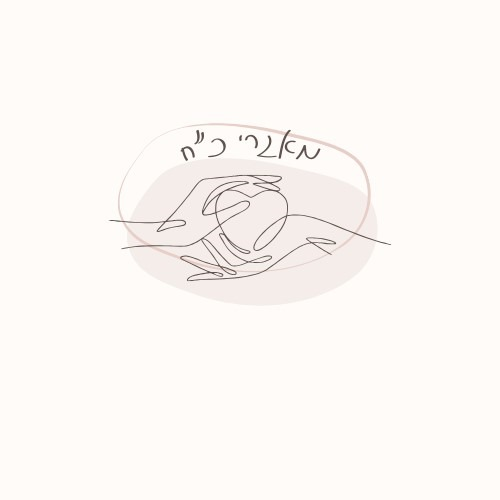 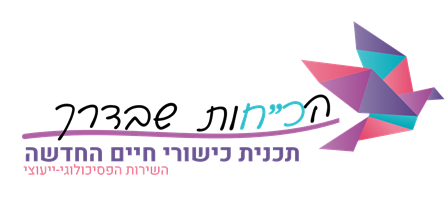 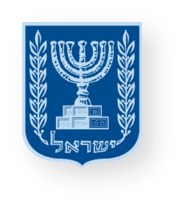 משרד החינוך
מינהל פדגוגי
אגף בכיר שירות פסיכולוגי ייעוצי
כלים ופעילויות לחיזוק כוחות ולניהול שיח רגשי
שיח כיתתי
לקראת המפגש ולאחריו,
בהקשר ליום ההוקרה לפצועי צה"ל ונפגעי פעולות האיבה
על יסודי
[Speaker Notes: רקע:
יום ההוקרה חל כשהמלחמה עדיין בעיצומה, האובדן כה טרי, פצועים כה רבים בגוף ובנפש עדיין נמצאים בתהליכי שיקום והחלמה. לפיכך, שיח ההוקרה הוא לפני הכל שיח על עוצמות הנפש, על תקווה וסיכוי. 
יום ההוקרה מעניק לתלמידים הזדמנות לפגוש מקרוב את סיפוריהן של דמויות מעוררות השראה ולהכיר תהליכי התמודדות. המפגש עם סיפור פציעה, ולעיתים אף עם האדם הפצוע עצמו אינו פשוט וחשוב להתכונן אליו עם התלמידים וללוות אותם במהלכו ואף לאחריו. 
לצד השיח על ההתמודדות המורכבת, חשוב להדגיש במפגש היבטים של חוסן אישי, נחישות וצמיחה ממשבר. אפשר להזמין את התלמידים לזהות בסיפור ביטויים של חוסן, התמודדות ועוצמות אישיות, תקווה וערבות הדדית.

מצורפים שני כלים עבור המורה – כלים אלו יוכלו לשמש את הצוות החינוכי לקיום שיח ועיבוד חוויה עם התלמידים לקראת/אחרי מפגש בהקשר זה.

מטרות הפעילות:
מתן מקום להבעת רגשות, לתיאור מחשבות ולעיבוד החוויה האישית, לקראת המפגש. זאת, במטרה לאפשר לתלמידים הכנה רגשית לקראת המפגש ועיבוד החוויה בעקבותיו.
יצירת מרחב כיתתי המאפשר שיח מוגן המתקיים בתנאים של קירבה וקשר, מאפשר ביטוי פתוח אך גם שומר על גבולות.
הדגשת השייכות לכיתה כגורם חוסן וכמשאב אשר ניתן להיתמך בו ולהיעזר בתקופה זו.

דגשים חשובים למורה:
נהיה ערניים למיפוי מעגלי הפגיעה בכיתה ונשים לב לתלמידים שיביעו קושי או הצפה רגשית. בסוף השיחה נשוחח עמם, נקשיב להם ונהיה עמם ואף נעדכן את היועצת והפסיכולוגית ואת הוריהם.
במידה שתלמיד משתף בתוכן שעלול להיות קשה לשאר התלמידים, נקשיב לו באהבה, נעצור בעדינות ונאמר לו: "תודה ששיתפת, דבריך חשובים לנו כל כך ואני אמשיך להקשיב לך בפרטיות, רק שנינו." בהמשך היום נפגש עמו ונשוחח עמו, נקשיב לדבריו ברגישות ובהתעניינות ונעזור לו לזהות מה חשוב לו שיקרה, למה הוא זקוק מאתנו ומה הוא רוצה לעשות כעת.  
נגלה רגישות והבנה לתלמידים שיבחרו לא להתבטא ואולי אף לעסוק במשהו אחר.
חשוב להימנע מעומס מידע ומרצף של סיפורים או פעילויות שעלולים ליצור הצפה.
נאפשר מקום למנעד רגשי רחב ולמגוון תגובות.]
לקראת המפגש
מחשבות 
שיש לי
רגשות 
שעולים בי
חשוב לי לבקש...
אני חושש/ת ש...
מחשבה 
שמעוררת בי 
תקווה
משהו שאני 
זקוק/ה לו
חשוב לי להגיד...
מדאיג אותי ש...
משהו שחשוב יהיה לי להגיד לאדם שנפגוש
אני בודק/ת עם עצמי אם...
ציפיות 
שיש לי
יעזור לי אם
[Speaker Notes: הכנה למפגש:
נסביר לתלמידים מראש על הפעילות המתוכננת. נוכל להציג את האדם שעימו ניפגש ואת מטרת המפגש (למשל: בעוד כשבוע נפגוש את... שבמהלך השנה האחרונה... הוא ירצה לספר לנו על ההתמודדות בעקבות...).

מהלך השיח:
נדפיס את ההיגדים הבאים ונפזר אותם על רצפת הכיתה. לחלופין, ניתן להקרין שקף זה.
נזמין מספר תלמידים לבחור שאלה אחת ולהתייחס אליה.

דגשים חשובים למורה:
טרם השיתוף, נעביר מסר של פתיחות וסובלנות אשר יאפשר לתלמידים לחוש נוח לבטא שאלות, רגשות מורכבים ומחשבות.
במהלך השיח ניתן מקום למנעד רחב של תחושות רגשות, עמדות ומחשבות.
נשים לב לתלמידים שיביעו קושי או הצפה רגשית.

בתום השיח:
- נסכם את שעלה בשיח, נבהיר כי המפגש יכול לעורר בנו מגוון רחב של רגשות וננרמל זאת.]
הכח שבשאלה
מה נוכל לשאול
את האדם שמשתף בסיפור שלו
שיעזור לו לראות 
את הכוחות שיש בו?
[Speaker Notes: לאחר השיח הראשוני, נאמר כי לשאלות שאנחנו שואלים יש ערך – שאלות שיתמקדו בזיהוי כוחות, יכוונו את האדם המשיב לחפש אותם בעצמו. נשאל – 
מה נוכל לשאול את האדם שיעזור לו לראות את הכוחות שיש בו?

שאלות לדוגמה:
אלו כוחות זיהית בעצמך ברגעים הכי קשים?
ממה הופתעת בעצמך?
מהיכן שאבת כוחות להתמודד?
מי היה שם לצידך?]
בעקבות המפגש
משפט או מסר 
שאקח איתי
רגשות 
שעולים בי
מחשבות 
שיש לי
רציתי לומר ש...
רעיון שיש לי
משהו שריגש אותי
שאלה שיש לי
נזכרתי ב...
משהו שעורר בי תקווה/שעודד אותי
משהו שהפתיע אותי
משהו שהכעיס אותי
משהו שהעציב אותי
תובנה שיש לי לגבי עצמי – כוחות שיש בי
הייתי רוצה לפעול למען...
משהו שחשוב לי לבקש
משהו שחיזק אותי
מה נוכל לעשות כעת 
למען הפצועים/משפחות הפצועים?
[Speaker Notes: בעקבות המפגש:
עם תום הפעילות ובסמוך לה, חשוב לקיים שיח שמאפשר עיבוד של חוויית המפגש. בהמשך, מומלץ להקפיד על זמן אוורור ולא לעבור מפעילות לפעילות ללא הפוגת ביניים.

מהלך השיח:
נדפיס את ההיגדים הבאים ונפזר על רצפת הכיתה. לחלופין, ניתן להקרין שקף זה.
בישיבה במעגל, כל תלמיד יוזמן לבחור היגד אחד ולהתייחס אליו בקצרה.

דגשים חשובים למורה:
טרם השיתוף, נעביר מסר של פתיחות וסובלנות אשר יאפשר לתלמידים לחוש נוח לבטא שאלות, רגשות מורכבים ומחשבות.
במהלך השיח ניתן מקום למנעד רחב של תחושות רגשות, עמדות ומחשבות. 
לאורך השיח, נשים לב לתלמידים שיביעו קושי או הצפה רגשית.

בתום השיתוף:
נתייחס למנעד המחשבות והרגשות שעלו בשיח ("עלו כאן מגוון קולות...") וננסה למצוא קו מחבר בתוך המגוון והמנעד ("אצלנו בכיתה...").
נדגיש ביטויים של תקווה וחוסן וכיוונים לעשייה (מה נוכל לעשות כעת למען פצועים/משפחות הפצועים?). 
נחזק ביטויים של תמיכה וערבות הדדית שהתלמידים גילו במהלך המפגש ובמהלך השיח עצמו. זאת, כדי לבסס את היותה של הכיתה מקור לחוסן ומקום בטוח לביטוי רגשי.]
כוחות
שעולים מתוך הסיפור
תפיסות עולם/
אמונות/ערכים
שחיזקו את האדם
שינויים שהאדם 
ערך בחייו
וחיזקו אותו
כוחות ומשאבי התמודדות
של האדם
[Speaker Notes: בחלק זה, נזמין את התלמידים לזהות בסיפור ששמעו כוחות הקשורים לצמיחה מתוך המשבר – 
חוזקות שזיהו באדם
שינויים שהאדם ערך בחייו בעקבות הפציעה וחיזקו אותו
תפיסות עולם שמחזקות את האדם בהתמודדות
משאבי התמודדות של האדם]
כוחות
שעולים מתוך הסיפורים
אלו כוחות נפש 
ומשאבי התמודדות
זיהיתי בסיפורי ההתמודדות שפגשתי בתקופה זו?
[Speaker Notes: ייתכן והסיפור לו נחשפו התלמידים במפגש מעורר אצלם סיפורי התמודדות נוספים בהם פגשו במהלך התקופה האחרונה – 
נזמין את התלמידים לזהות הכוחות האישיים והחברתיים שעולים מתוך הסיפורים שנזכרו בהם:
חוזקות שזיהו באדם
שינויים שהאדם ערך בחייו בעקבות הפציעה וחיזקו אותו
תפיסות עולם שמחזקות את האדם בהתמודדות
משאבי התמודדות של האדם]
בעת הצורך, 
על מי אוכל להישען? 
ממי אבקש עזרה?
מדוע 
השיחה הזו, בינינו, חשובה?
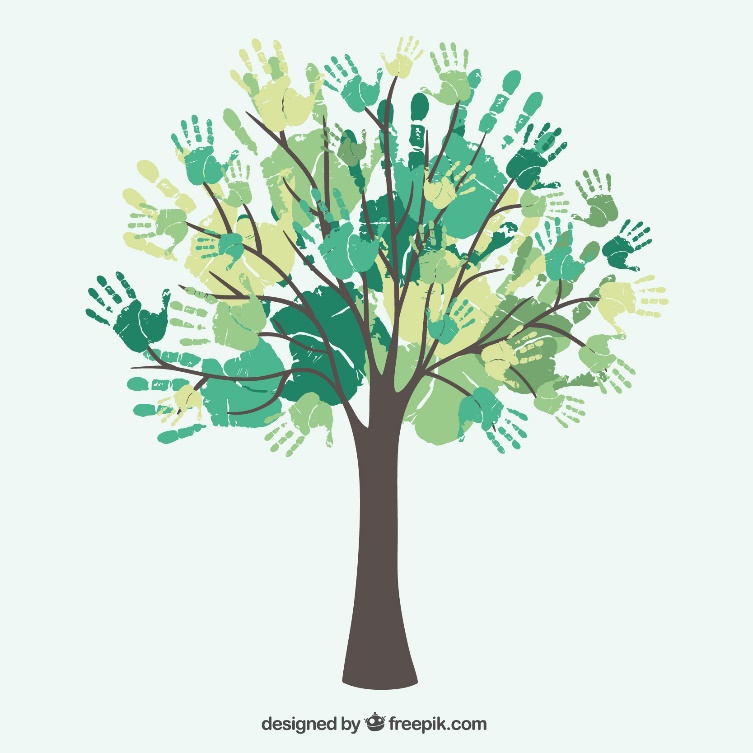 כוחות הנפש/
משאבי התמודדות
שאקח איתי הלאה מהמפגש...
[Speaker Notes: בסיום השיח, נדון במליאה בשאלות המופיעות בשקופית, נסכם את הכוחות שעלו בכיתה ונדגיש את חשיבות היחד הכיתתי והשייכות כגורם חוסן וכמשאב אשר ניתן להיתמך ולהיעזר בתקופה זו.
בעזרת השיח החינוכי נקדם נורמה חברתית שמעודדת שיתוף בחוויות, ברגשות קשים ובהתמודדויות כביטוי לחוסן האישי, הקהילתי והלאומי.]